Workshop guide
Facilitator: 
Read notes to prepare. See English file. 
Amend slides if needed.
Ready the family-facing materials.
Display slide 2 as families arrive.
Say the sounds, squish the sounds
ድምፆቹን ተናገሩ፣ ድምፆቹን አጣምሩ
አጀንዳ
እንኩዋን ደህና መጡ
የንባብ ጠቃሚ ምክር
“ከባድ ቃላትን እንዴት ማያያዝ እንዳለብኝ ተማርኩ!
የልምምድ ጊዜ
በጥልቀት ማሰብ እና ማስተካከል
የአውደ ጥናት መመሪያዎች
መዘጋጀት።
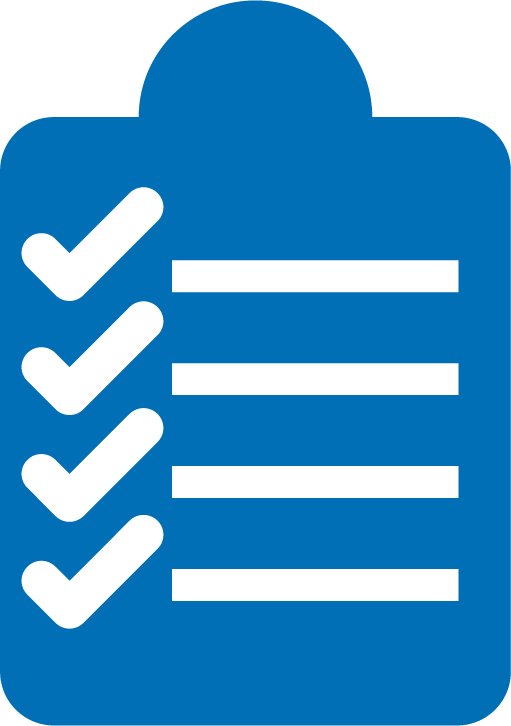 ተገኙ።
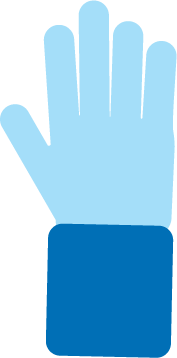 ትሁት ሁኑ።
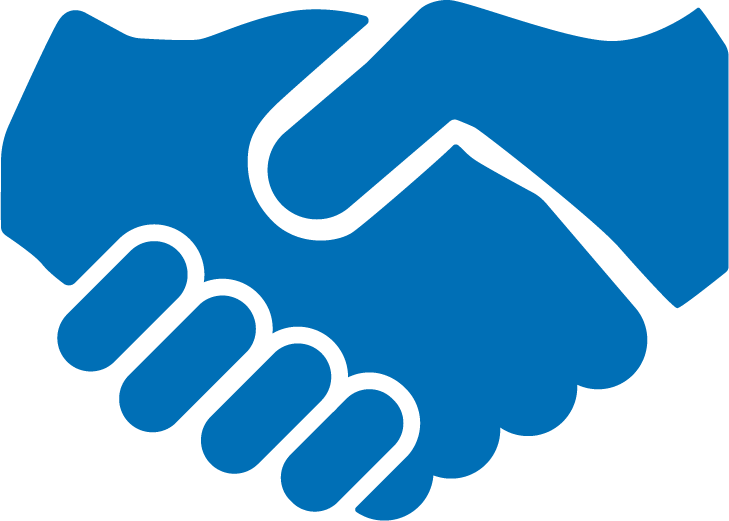 ጥያቄ ይጠይቁ።
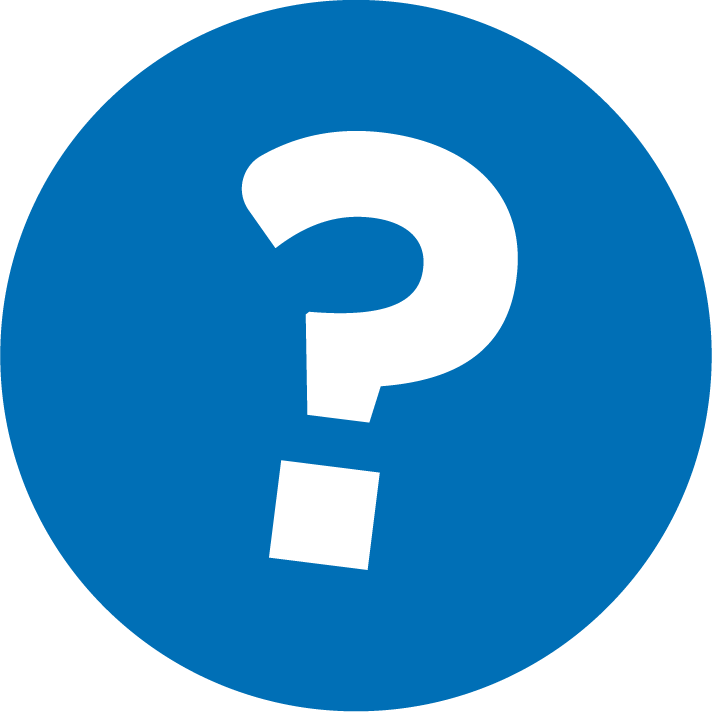 ድምፆቹን ተናገሩ፣ ድምፆቹን አጣምሩ
1
የቃሉን ክፍሎች ተናገር/ሪ።
የቃልን ክፍሎች መስማት እና በመቀጠልም በጋራ ማጣመር ልጅዎ ቃልን ለማንበብ ሲሞክር/ስትሞክር ድምፆቹን ማጣመር እንዲዘጋጅ/ድትዘጋጅ ይረዳል።
2
አንድ ላይ አጣምራቸው/ሪያቸው።
3
ቃሉን ተናገር/ሪ።
የስነ-ፅሁፍ ስያሜዎችን አረጋግጡ
ቃላቶች ከተለያዩ ድምፆች እና የድምፅ አወቃቀሮች ስለመፈጠራቸው ያለን ግንዛቤ
የድምፆች አወቃቀር ግንዛቤ
የቃላት ክፍሎቹን ተናገር/ሪ
ጠቃሚ ምክሮች እና ብልሃቶች
ለልጅዎ ሁለት ክፍሎች ያሉት ቃል ንገር/ሪ፣ ነገር ግን ከአሁኑ እንዳታጣምሯቸው!
Ball
Snow
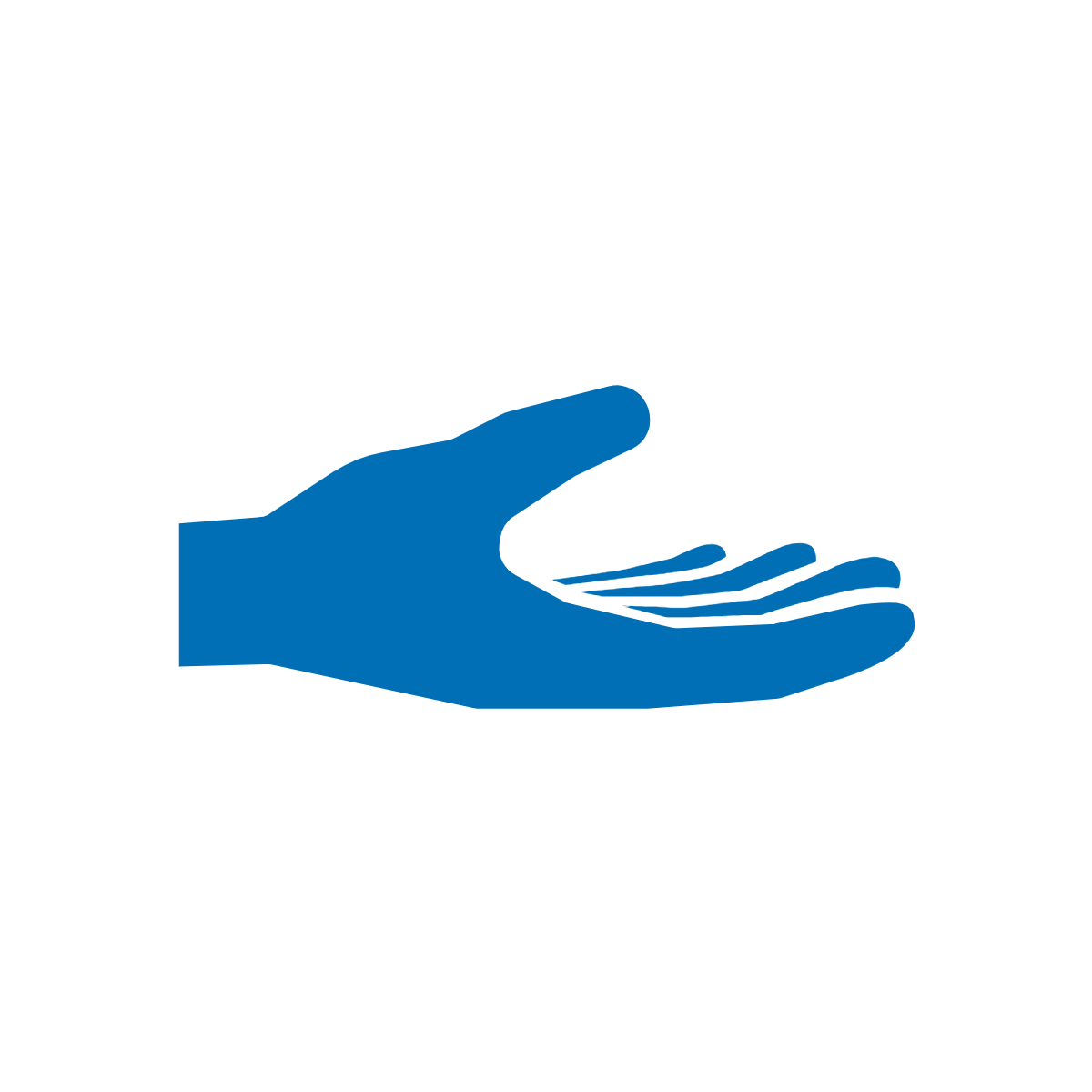 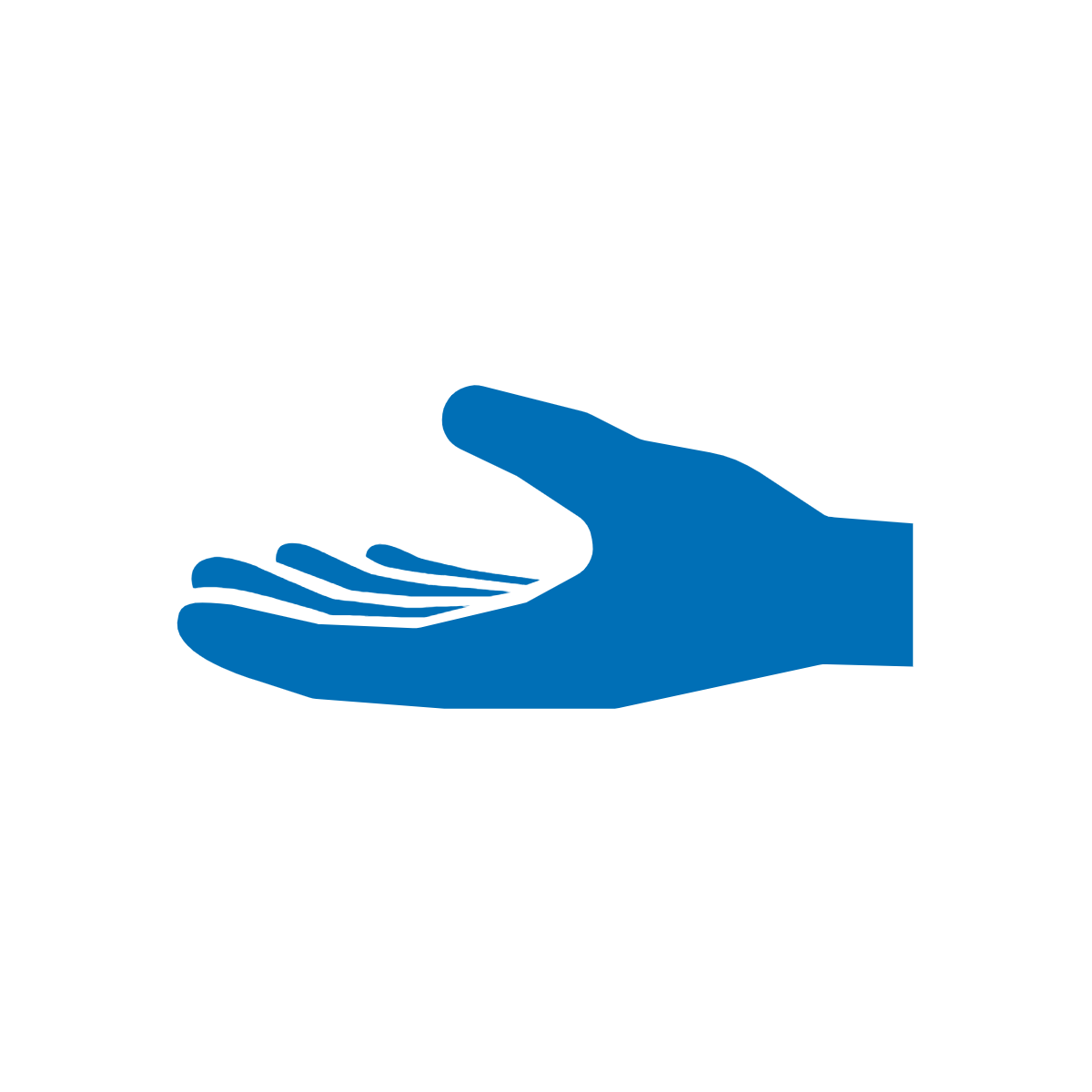 አንድ ላይ አጣምራቸው/ሪያቸው
ቃላትን በጋራ ለማጣመር እቃዎችን ወይም ሌሎች የሰውነት ክፍልህን/ሽን መጠቀም ትችላለህ/ያለሽ።
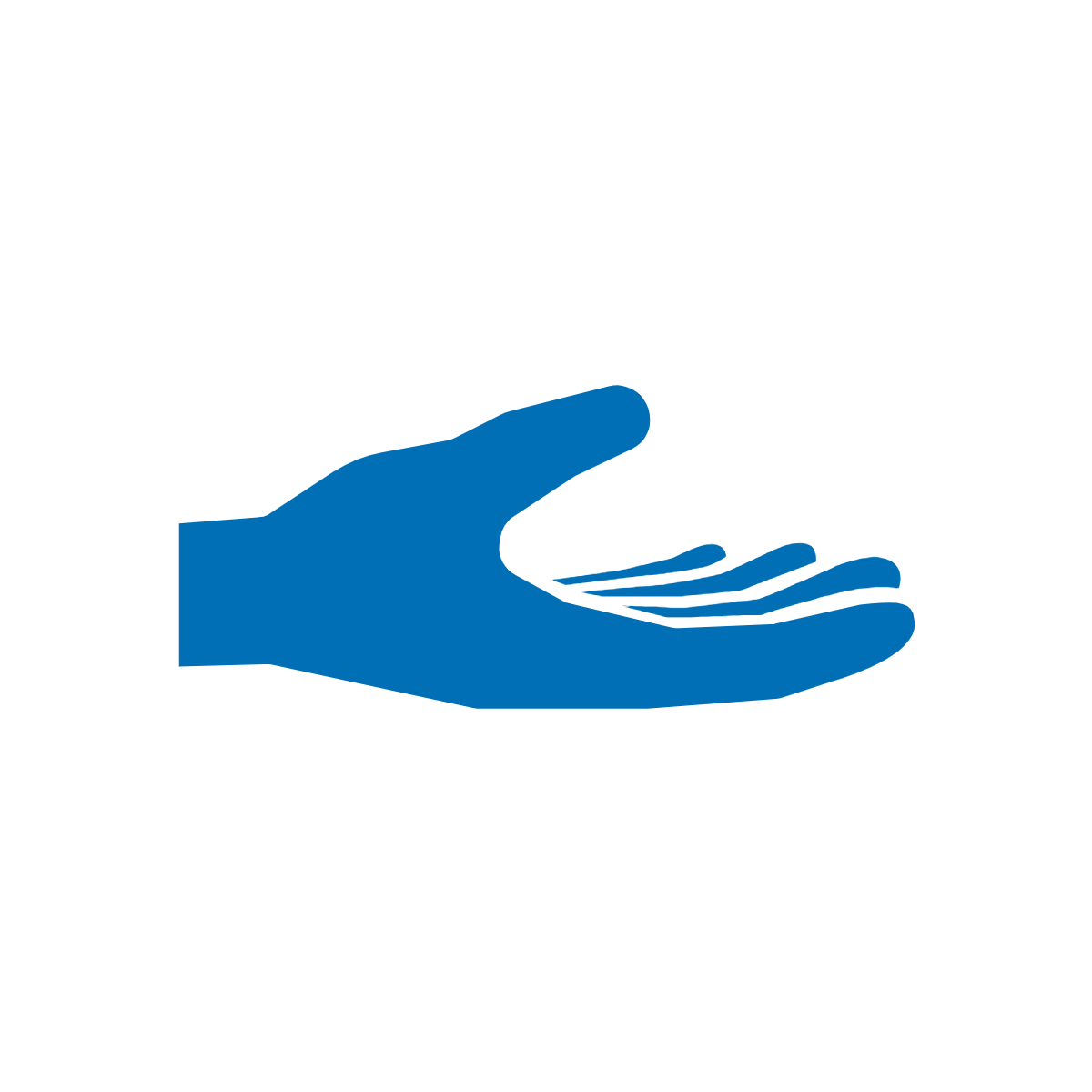 Snowball
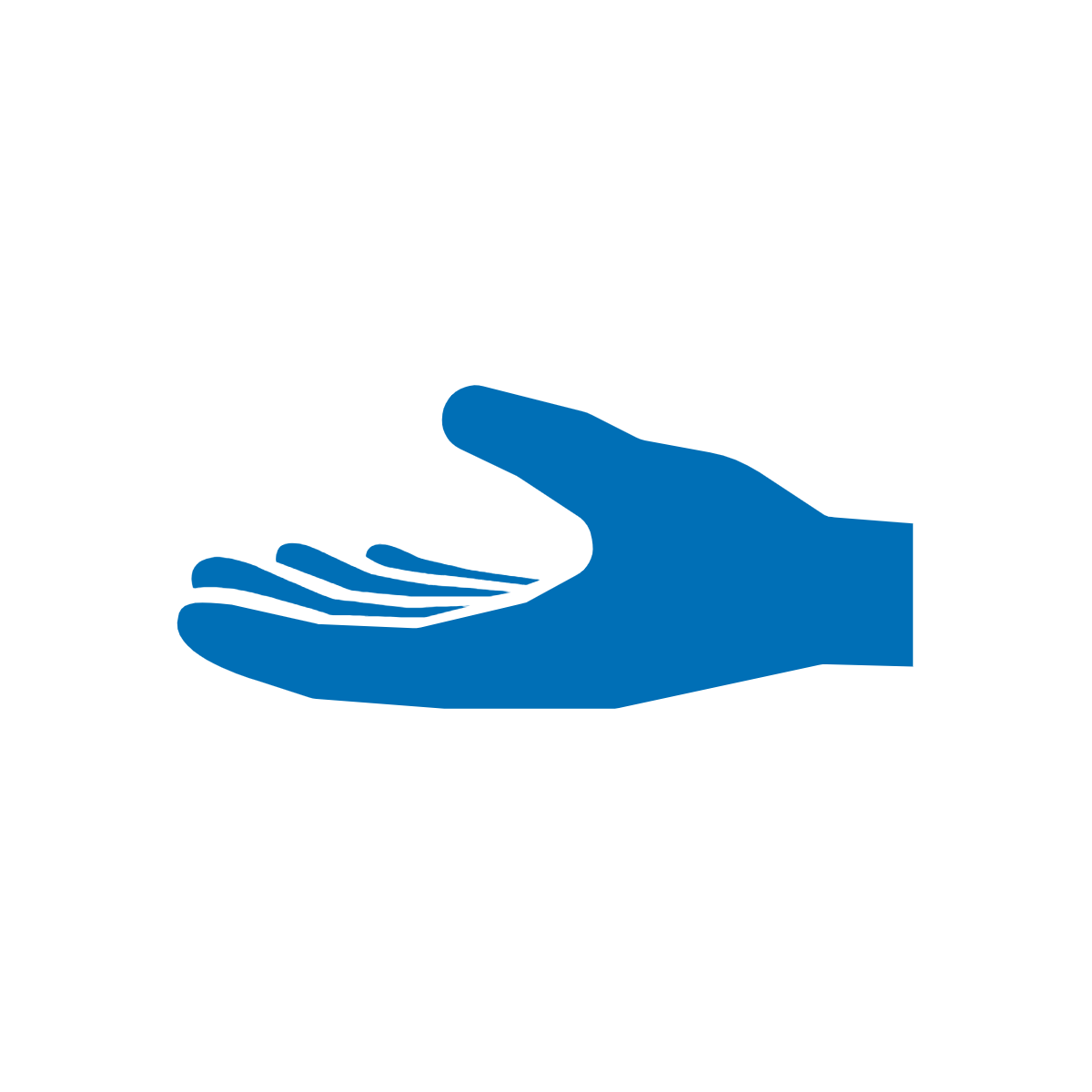 ቃሉን ተናገር/ሪ
ጠቃሚ ምክሮች እና ብልሃቶች
እያንዳንዱን ቃል ጥቂት ጊዜያት መደጋገም ትችላላችሁ።
ልጅ: Snowball!
አዋቂ: ቃሉ ምንድን ነው?
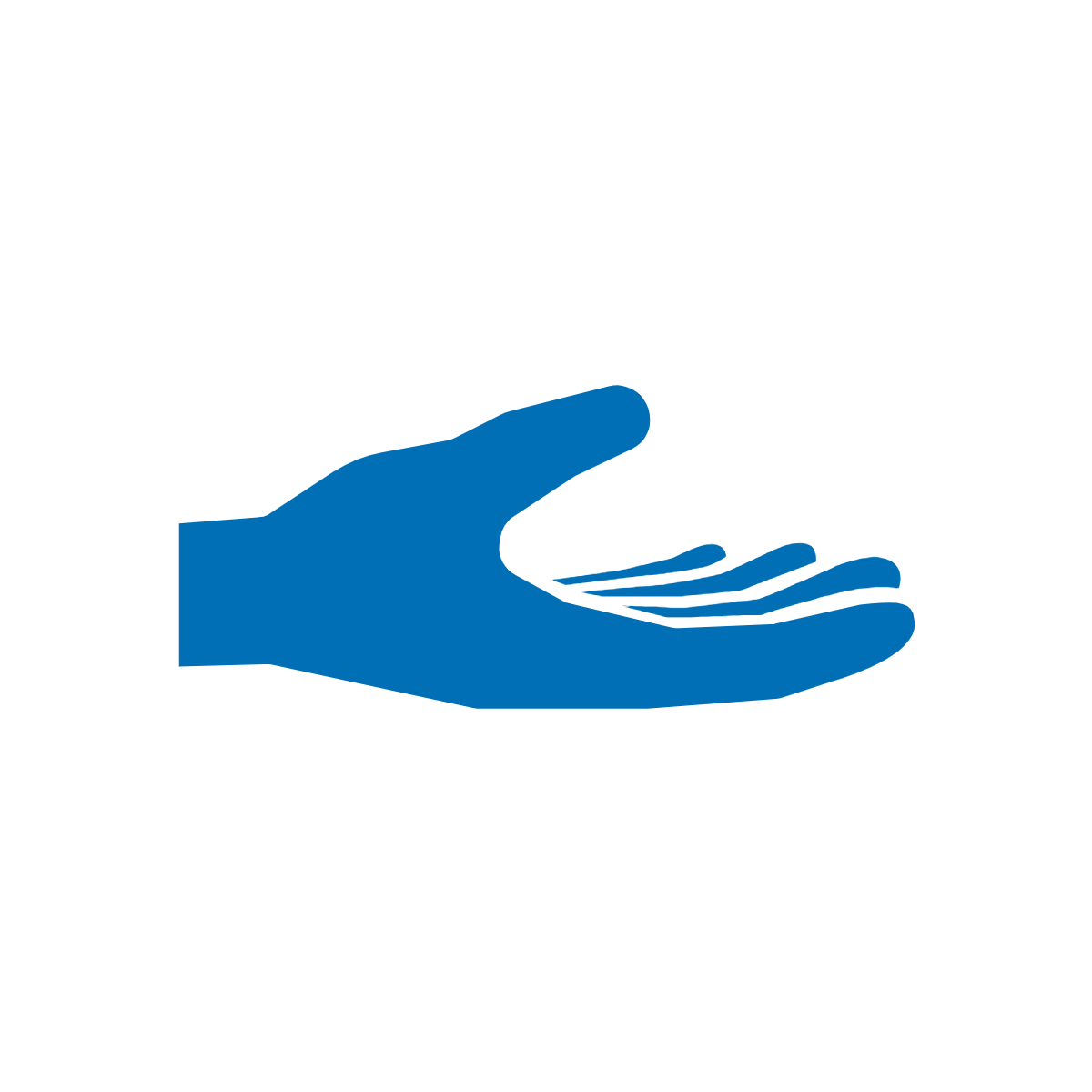 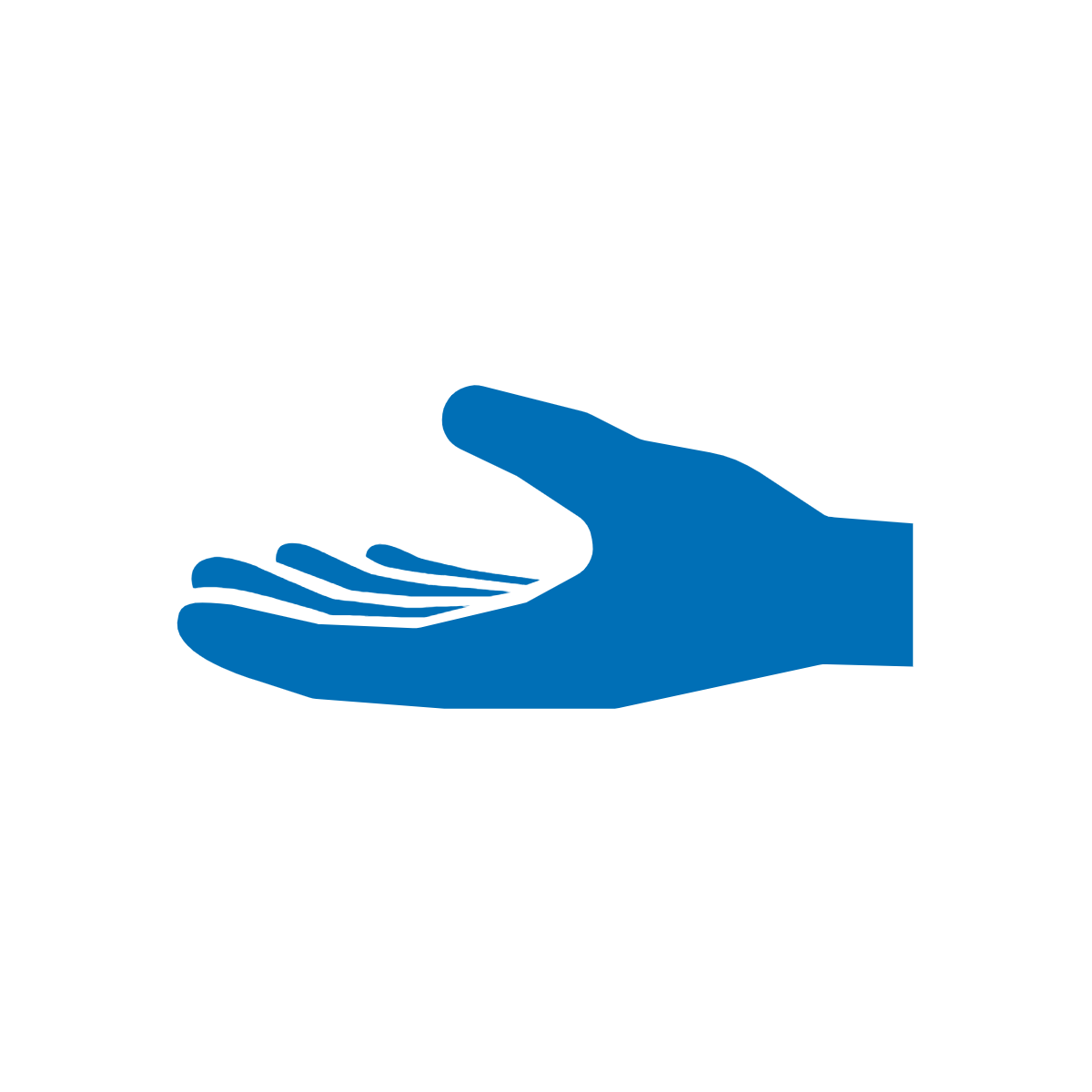 እንለማመድ
የቃሉን ክፍሎች ተናገር/ሪ።
አንድ ላይ አጣምራቸው/ሪያቸው። 
ቃሉን ተናገር/ሪ።
drumstick
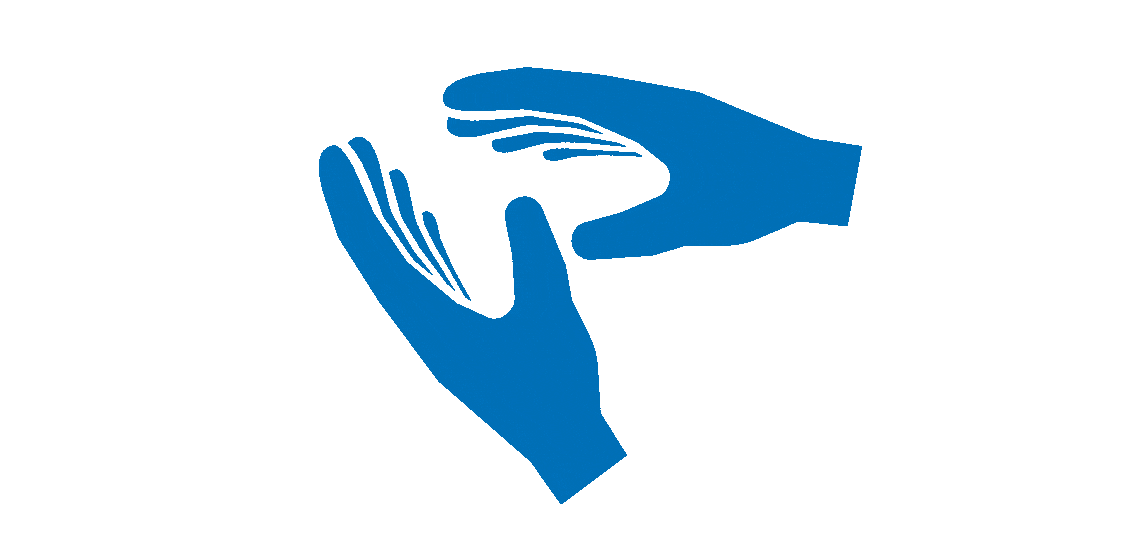 chicken
ባለብዙ ቋንቋ ቤተሰብ
ይሄንን በማንኛውም ቋንቋ ለተፃፉ መፅሀፍት ተጠቀሙ
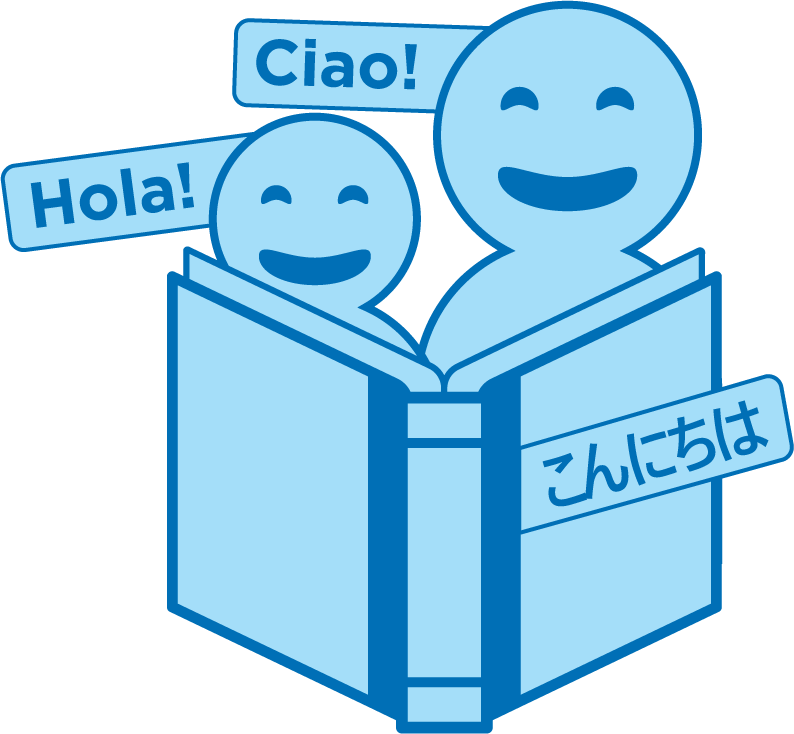 ንባብ = ውይይት
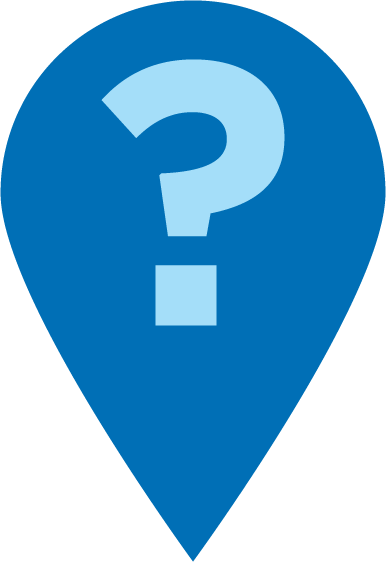 የቃሉ ሁለት ክፍሎች ምንድን ናቸው?
እነዚህን ክፍሎች ሳጣምራቸው ምን ቃል ይፈጥራሉ?
ይሄን ቃል እንከፋፍለው። “snowball” ካልኩኝ፣ ሁለቱ ክፍሎች ምንድን ናቸው?
የልምምድ ጊዜ
የቃሉን ክፍሎች ተናገር/ሪ።
1
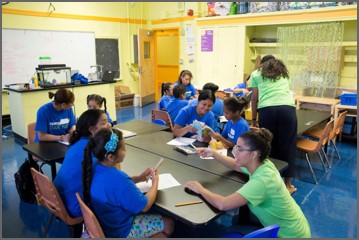 ጥያቄ ሲኖርዎት ጥሩኝ!
baseball
lion
water
pancake
puppy
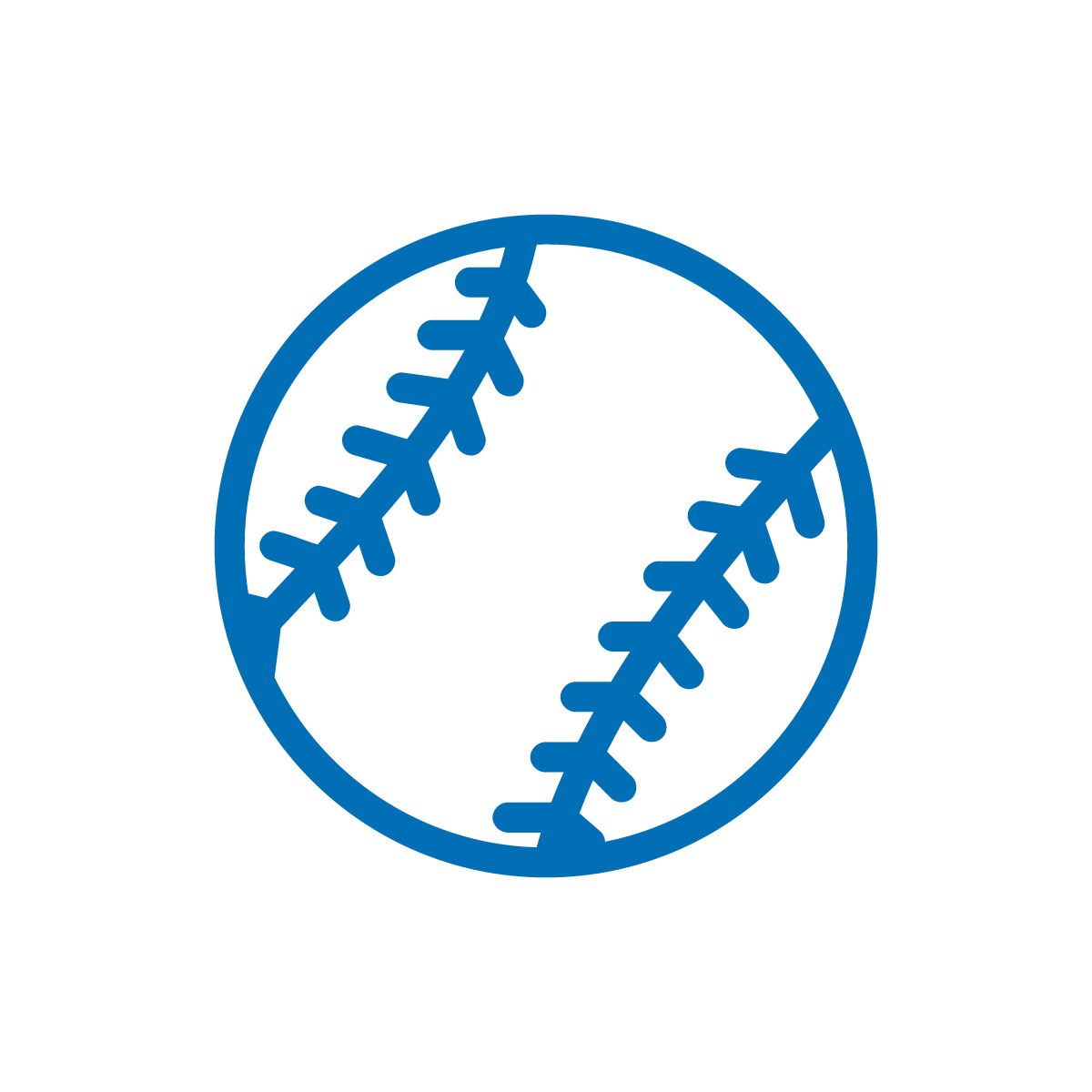 2
አንድ ላይ አጣምራቸው/ሪያቸው።
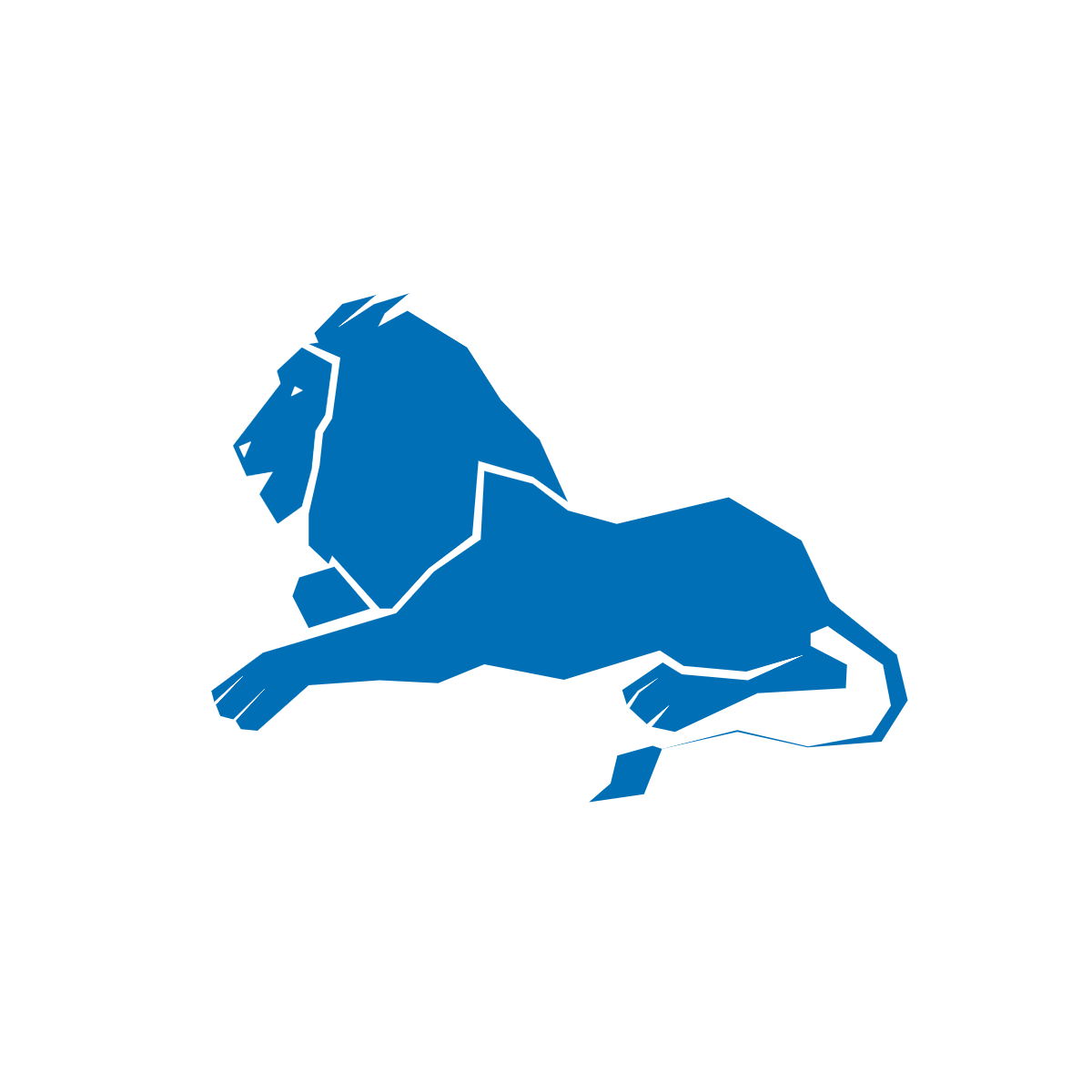 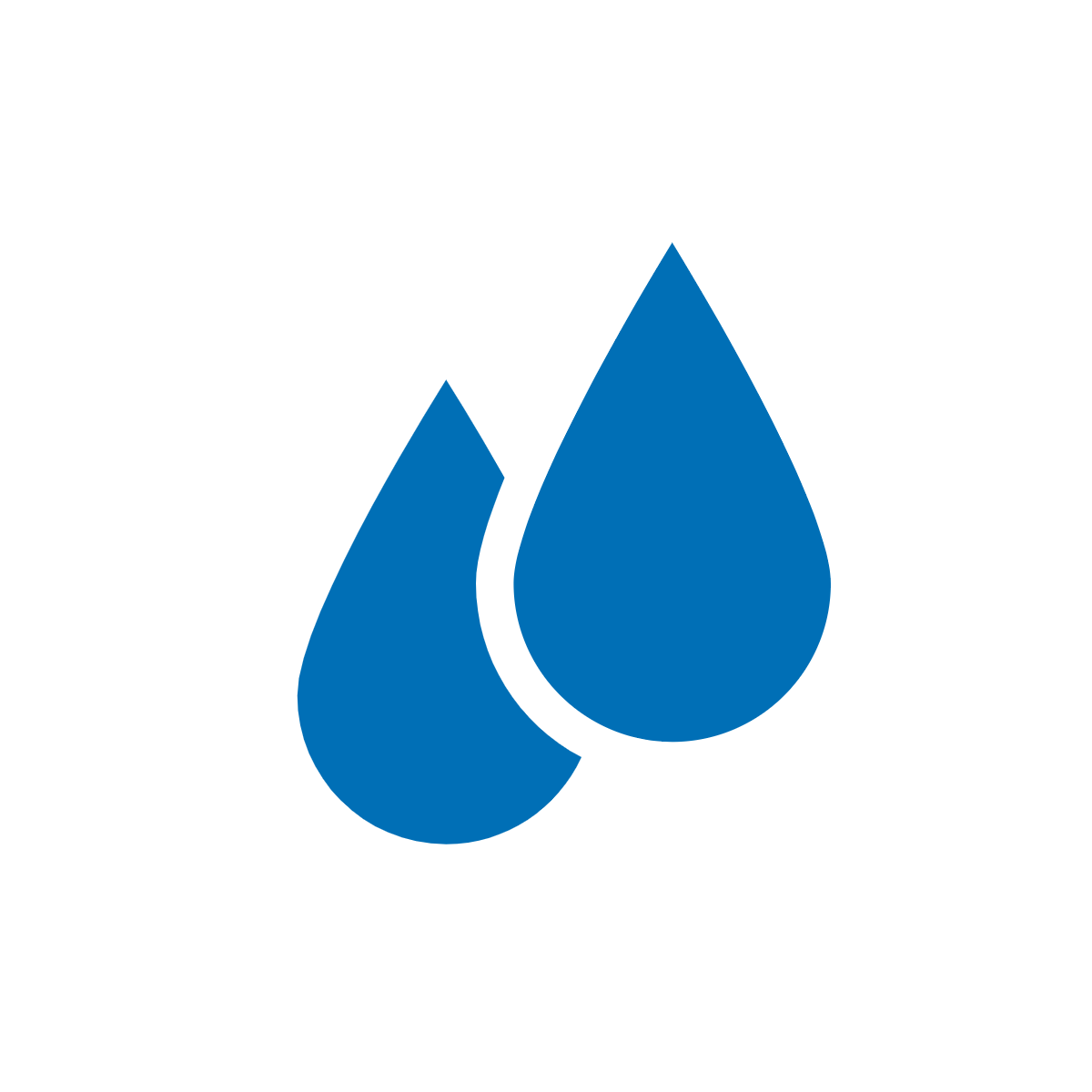 3
ቃሉን ተናገር/ሪ።
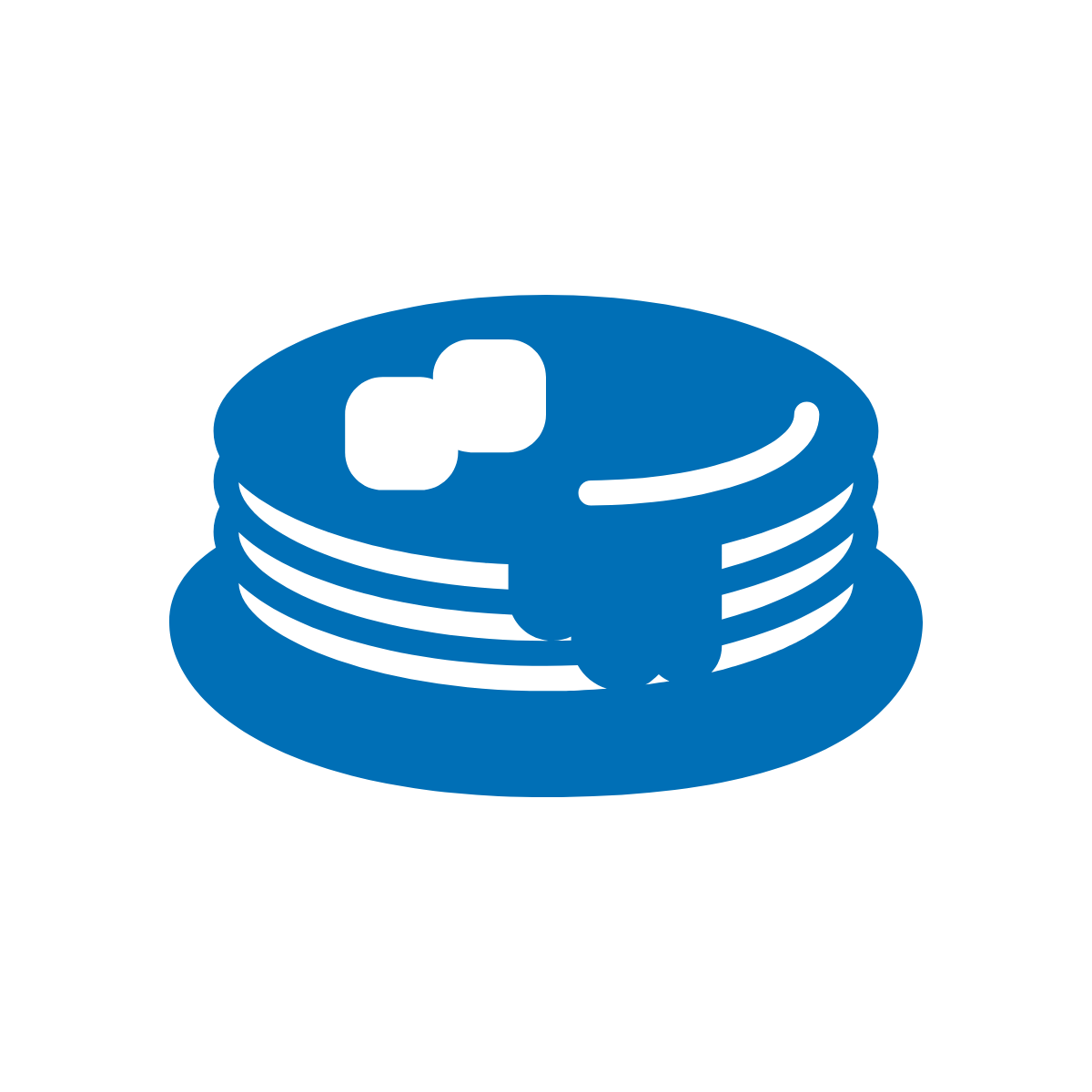 በጥልቀት ያስቡ
የንባብ  ጠቃሚ ምክር ላይ ጥያቄዎች አሎዎት?
ይዙሩ እና ከልጅዎ ጋር ይነጋገሩ: ይህንን የንባብ ጠቃሚ ምክር በቤት ውስጥ ለመሞከር ዝግጁ እንደሆንን ይሰማናል?
እባክዎን ይህንን በቤት ውስጥ እንዴት ሊጠቀሙት እንደሚችሉ ያጋሩ።
ጥያቄዎ በክፍሉ ውስጥ የሚገኝን ሌላ ሰው ይረዳል!
አላማ ያለው ጨዋታ -> እውቀት
ጥያቄዎች እና ትርጉም ያላቸው ንግግሮች የማንበብ መሰረትን ይገነባሉ!
አስተያየት፣ እባክዎ
የእርስዎ ግብአት የጋራ ጊዜያችንን ያሻሽልልናል!